PREview™ Nuts-n-Bolts: Scheduling and Taking the AAMC PREview™ Professional Readiness Exam
Michelle Sparacino, Director, Test Administration
February 28, 2023
What We’ll Cover
Understanding the Exam
Participating Schools
Registering and Preparing for the Exam
Taking the Exam: What to Expect on Test Day
Receiving and Understanding Your Scores
Q&A
Understanding the Exam
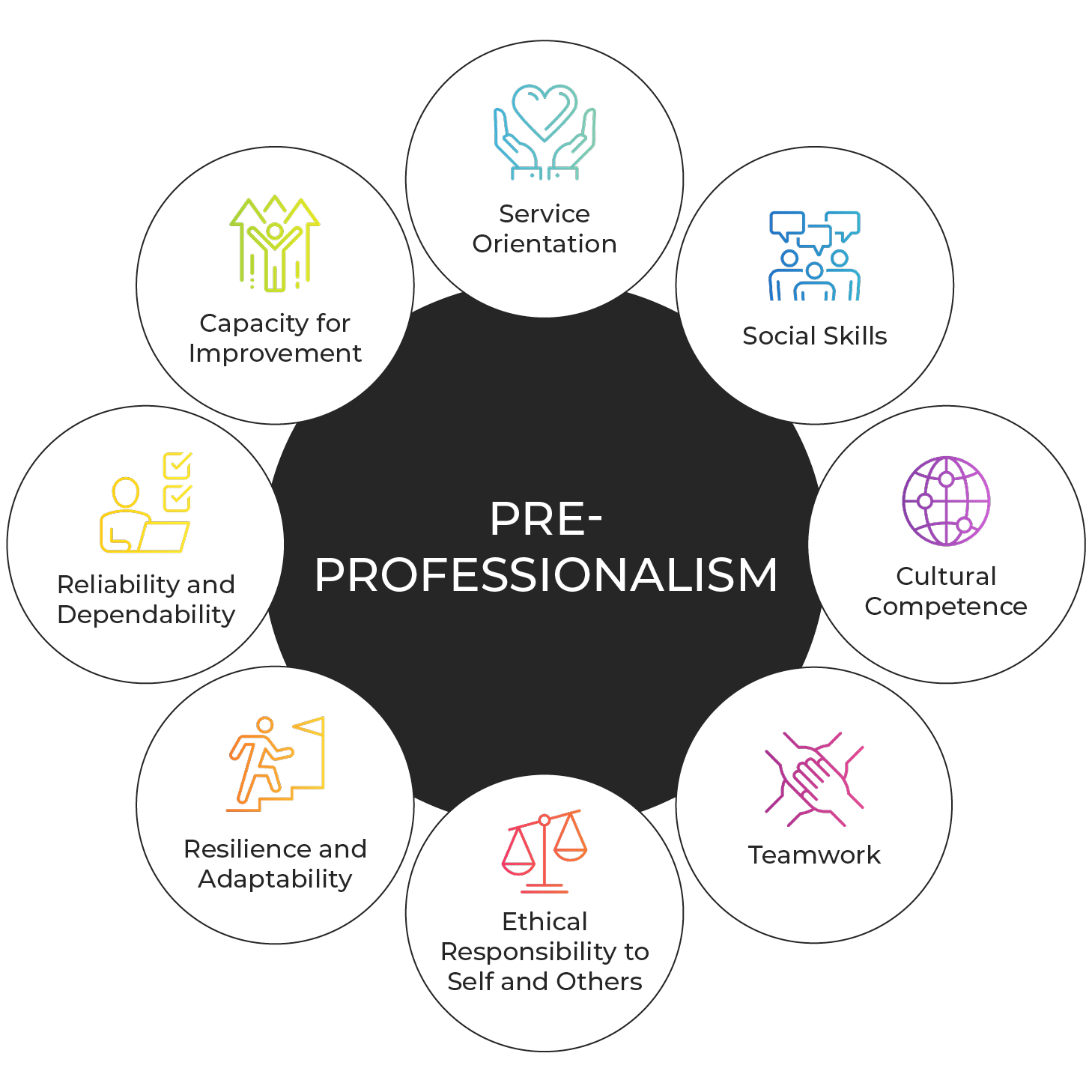 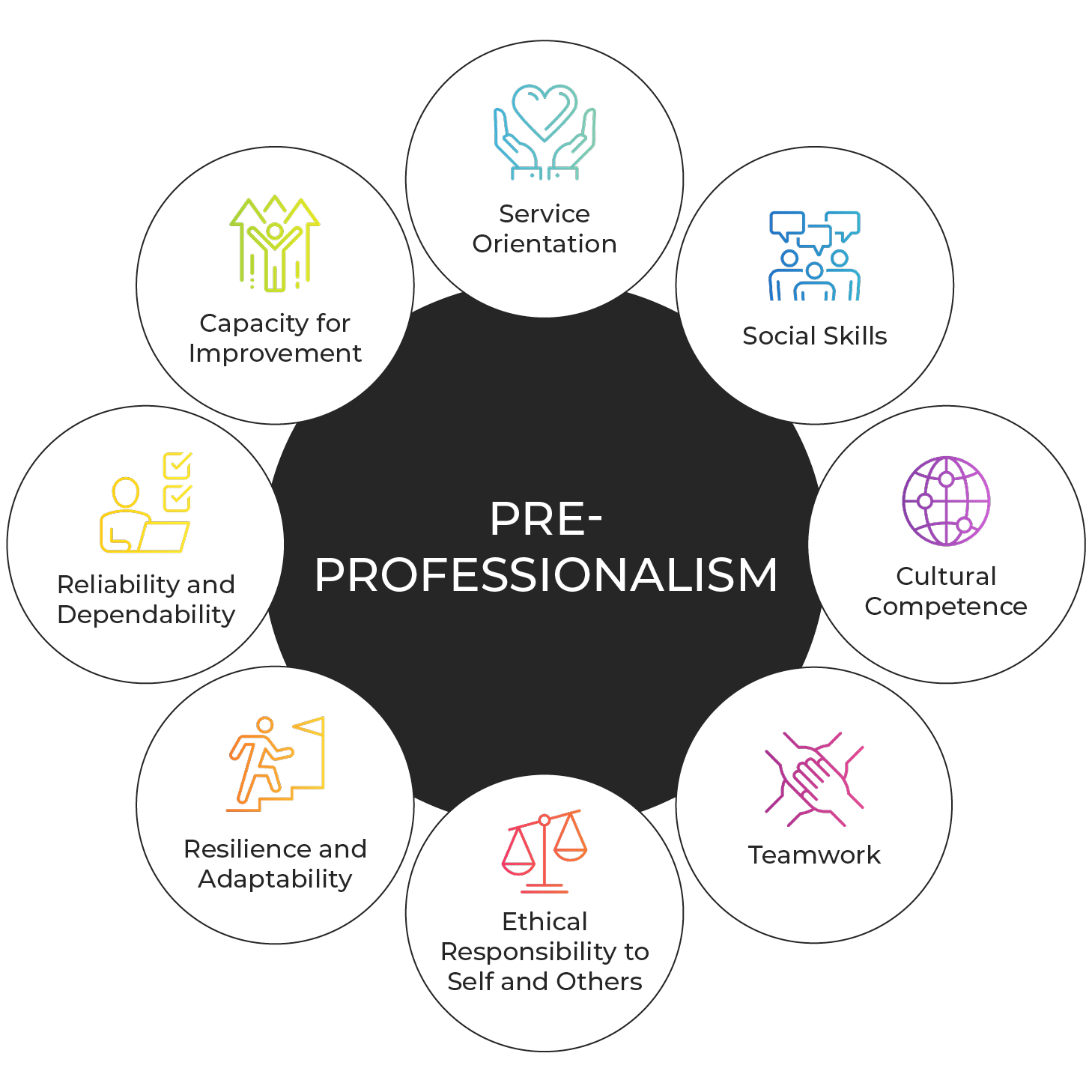 Schools require or recommend the PREview exam to signal that these competencies are integral to medical education.
Submitting PREview scores with your application conveys to medical schools that you understand these foundational competencies are critical to success.
Scenarios Present a Conflict or Dilemma You Must Rate
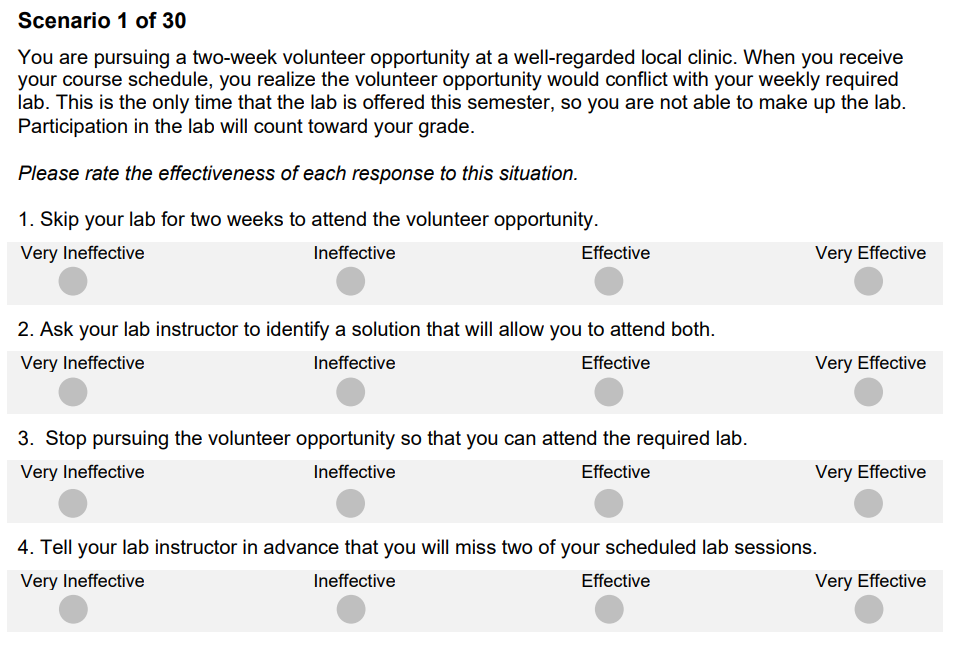 30 scenarios
186 responses
75 minutes (standard time)
Schools Use Scores As One Part of Holistic Review
Considered alongside other application information
Viewed as a “plus factor” or opportunity to strengthen the application
Given low weight relatively to other pieces of the application
7
Participating Schools
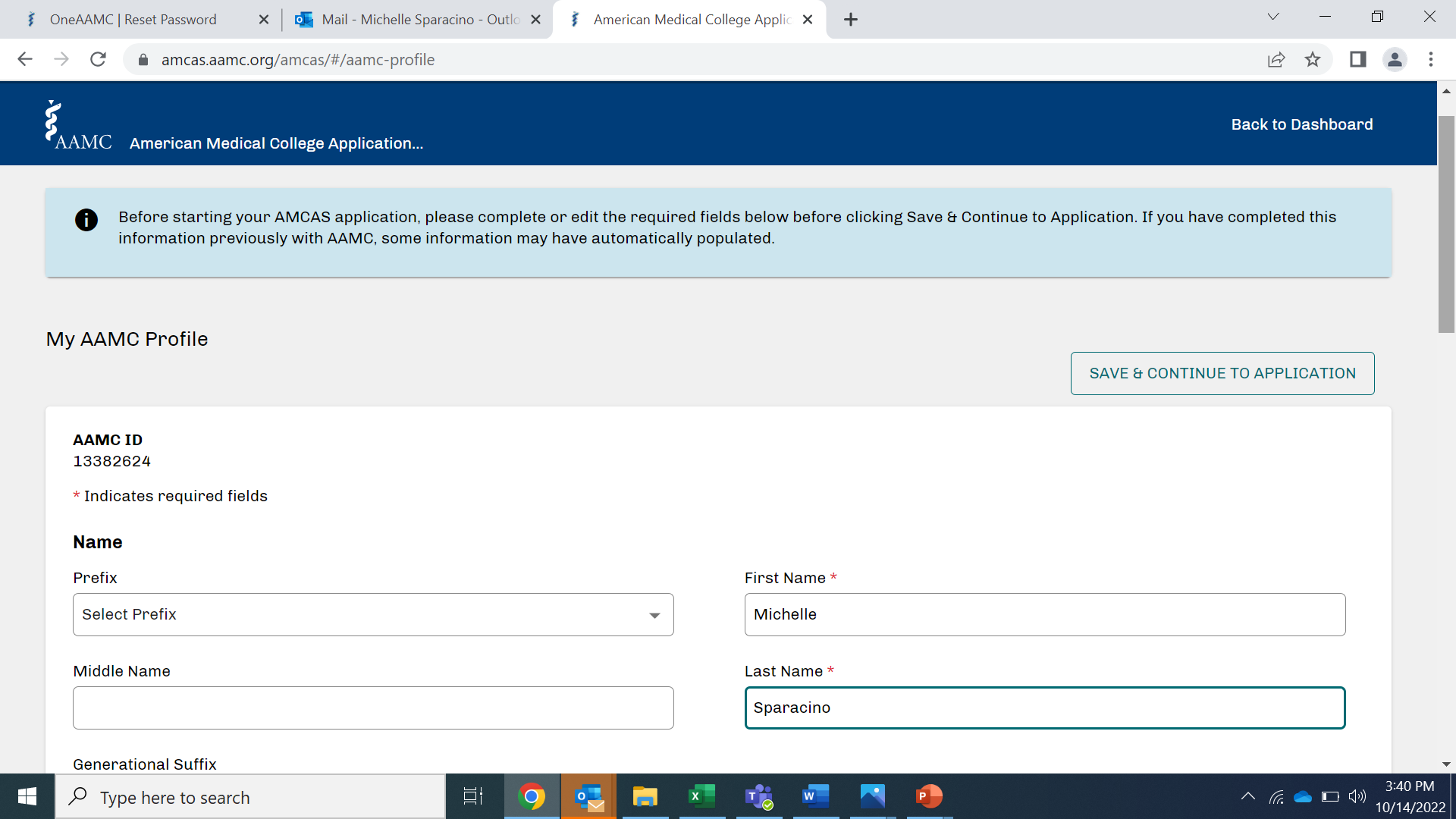 Open to All AMCAS Schools in 2023
Schools Have a Few More Weeks to IndicateTheir Participation
Cooper Medical School of Rowan University
Des Moines University Medicine & Health Sciences 
George Washington University School of Medicine and Health Sciences
Mercer University School of Medicine
Michigan State University College of Human Medicine
Morehouse School of Medicine
Oakland University William Beaumont School of Medicine
Rutgers, Robert Wood Johnson Medical School
Saint Louis University School of Medicine
University of Alabama at Birmingham Marnix E. Heersink School of Medicine
University of California, Davis, School of Medicine
University of California, Los Angeles David Geffen School of Medicine
University of Louisville School of Medicine
University of Massachusetts T.H. Chan School of Medicine
University of Utah School of Medicine
Partial list!

More schools will confirm through
April
Registering and Preparing forthe Exam
Registration Is Open for All Exam Dates
PREview Registration Fees

Standard Flat Fee: $100
Fee Assistance Program: $0

One assessment. One fee.
No matter how many schools.
Visit www.aamc.org/preview to learn more and register for the PREview exam.
All Exam Activity Occurs in the Exam Portal
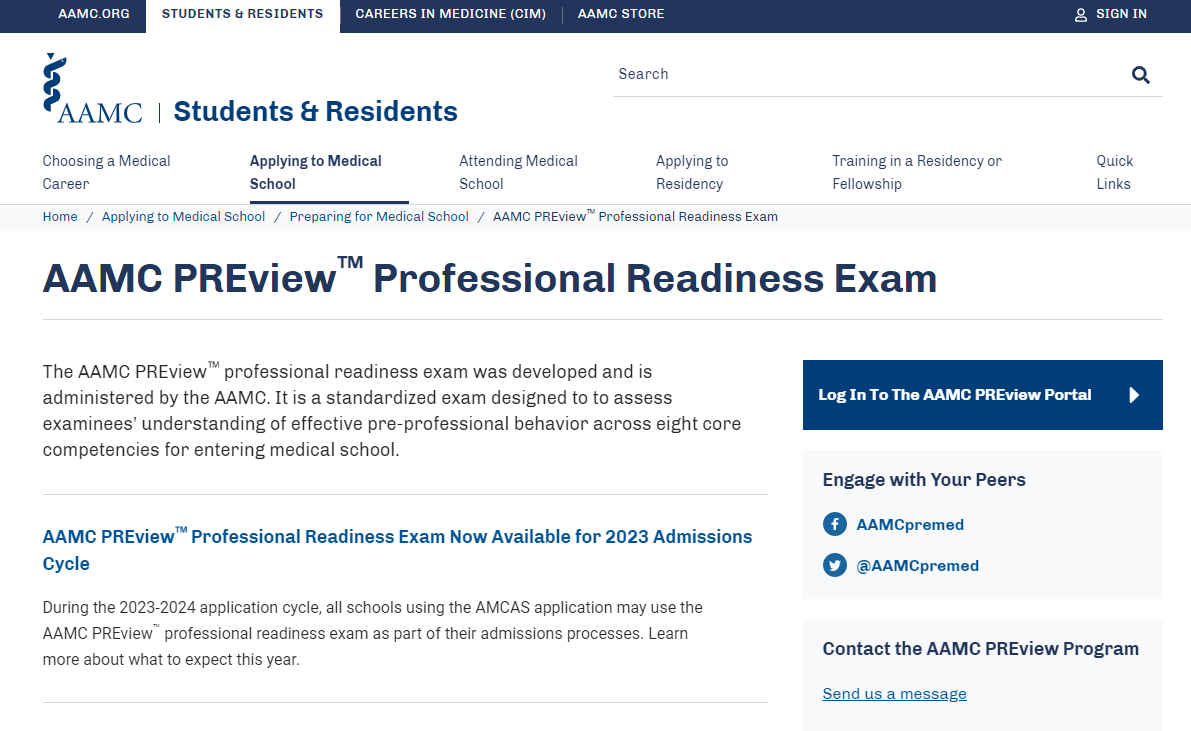 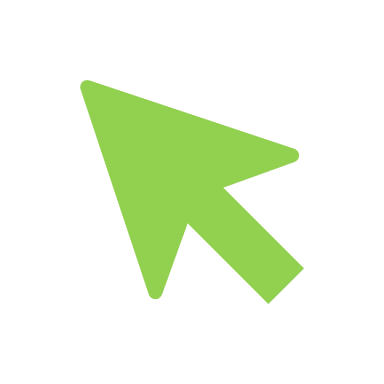 All Exam Activity Occurs in the Exam Portal
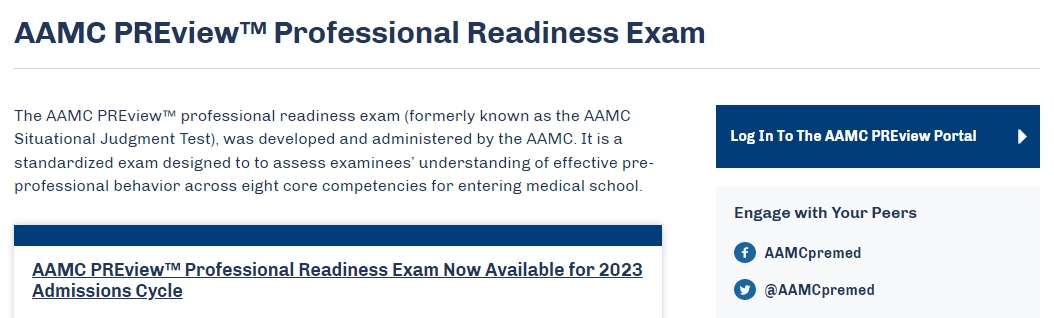 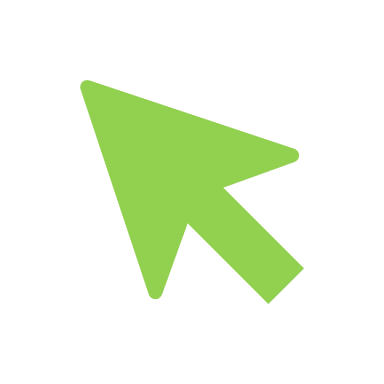 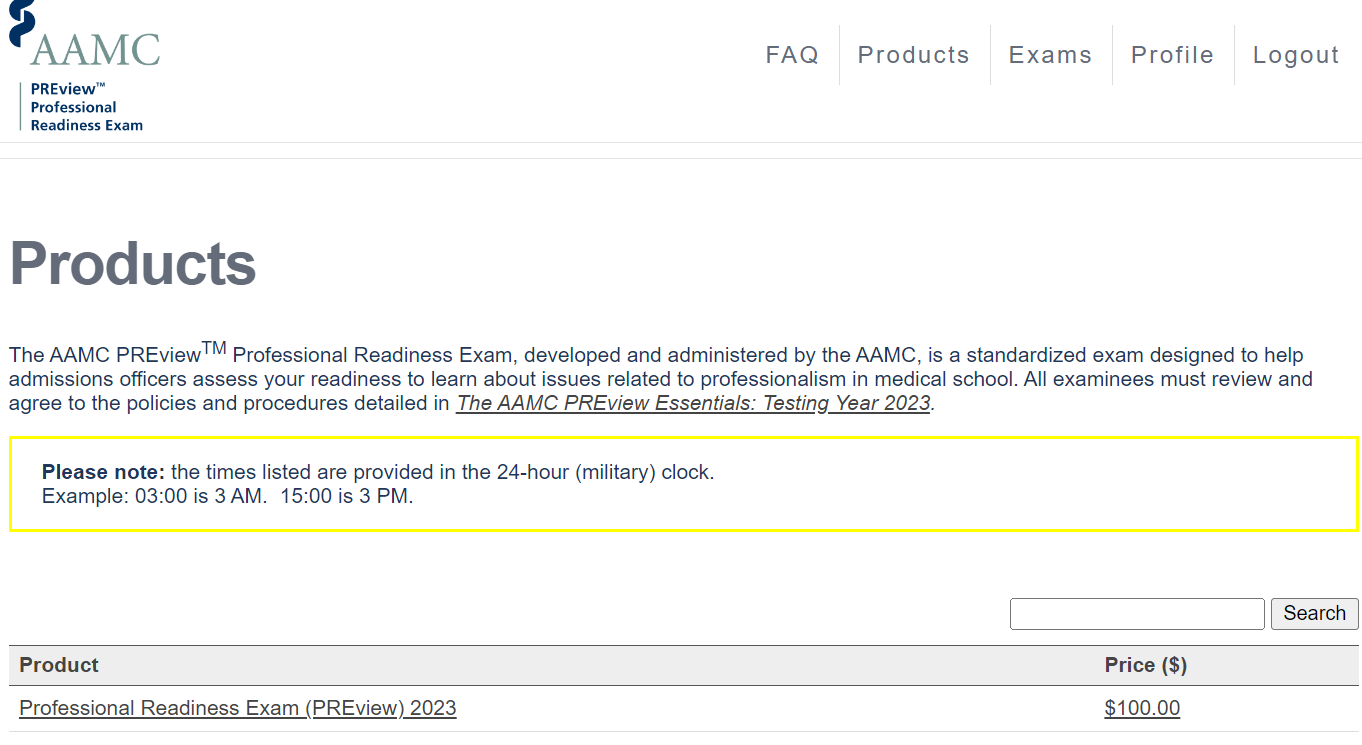 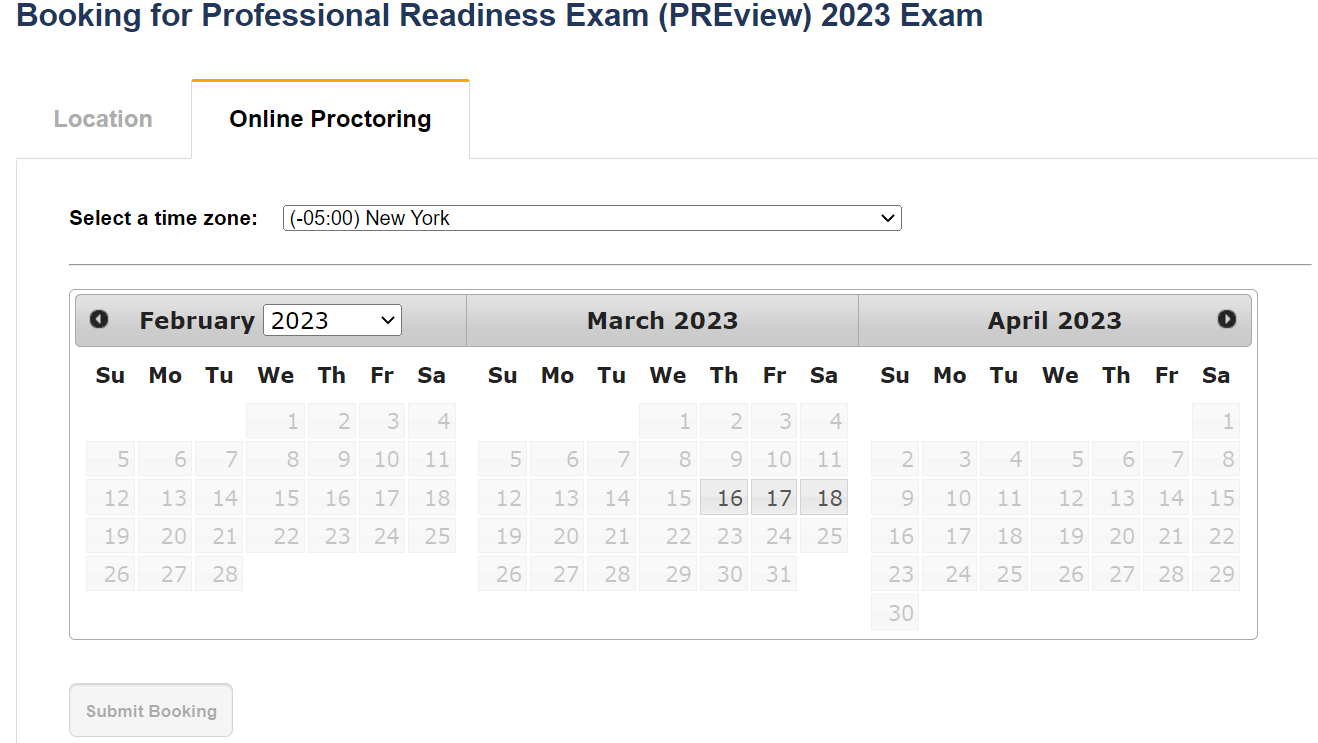 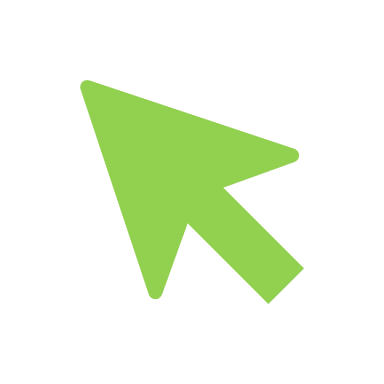 Note the Appointment Time and Time Zone
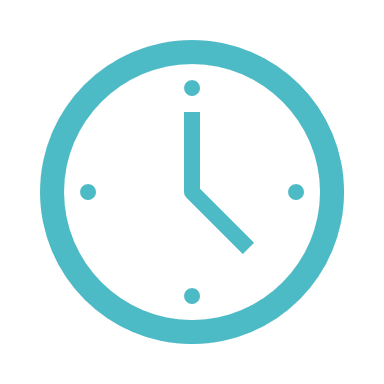 The exam will be delivered each test date from 8 a.m. to 1 a.m. Eastern time. 
Your appointment will be in the time zone you select when scheduling your appointment
Appointments will be displayed in local military time (24-hour clock) within the examinee portal. For example, 08:00 is 8 AM, and 20:00 is 8 PM.
Reschedule by the Deadline
Scheduling and rescheduling deadlines are the same
$25 fee (free for FAP approved examinees)
Reschedule after the deadline only for approved emergencies
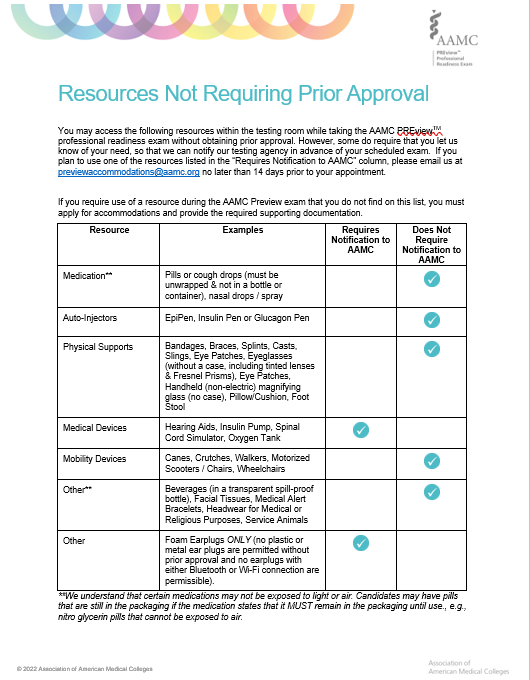 Some Resources Require Prior NotificationBut Not an Application
Notification should be sent to:

Previewaccommodations@aamc.org

No later than two (2) weeks prior to the testing window.
Some Accommodations Require Prior Approval
Follow AAMC Tips for a Smoother Application Process
Follow AAMC Tips for a Smoother Application Process (Cont’d)
Access Free AAMC Preparation Resources
Attend the AAMC Virtual Medical School Fair
April 28 – 29, 2023

Registration is now open:

https://aamcmedschoolfair.vfairs.com/en/
Taking the Exam
Test Day Activities
Arrive 15 min early to ensure you will be ready to start on time.
Confirm You Meet the Basic Requirements
Become Familiar with the Testing Platform
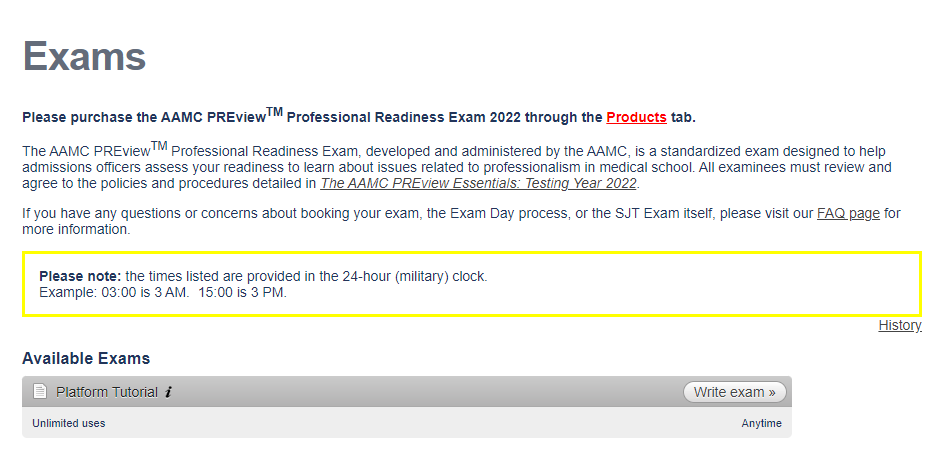 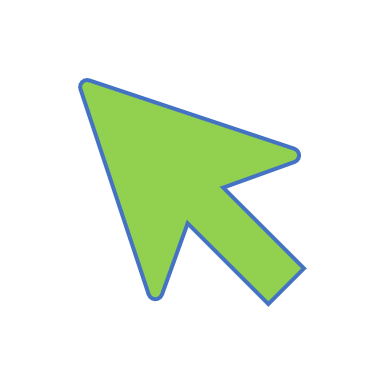 Become Familiar with Remote Proctoring
This video is designed to help you become familiar with the activities that will take place when logging into and taking the AAMC PREview exam

Check-in
Remote Proctoring
Exam Platform
Testing
Submission
Check-out
Receiving and UnderstandingYour Scores
See Your Scores ~30 Days After Testing
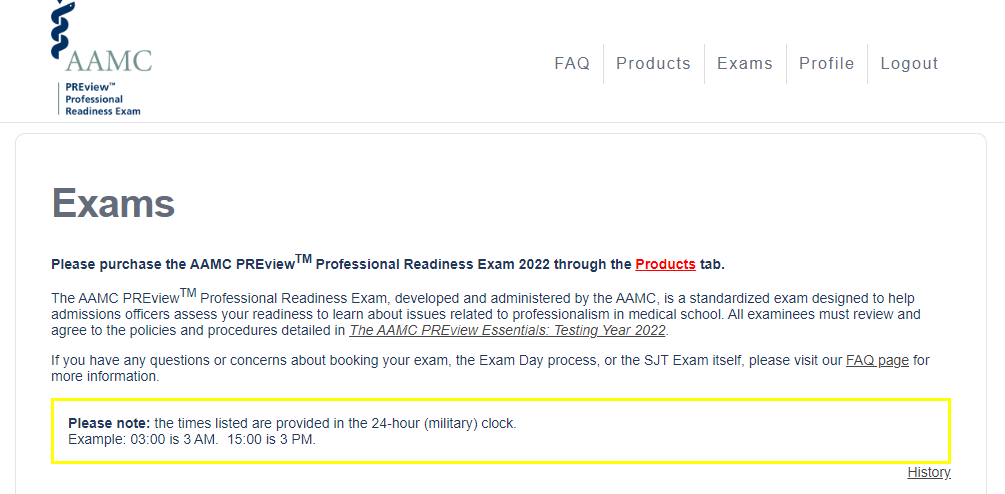 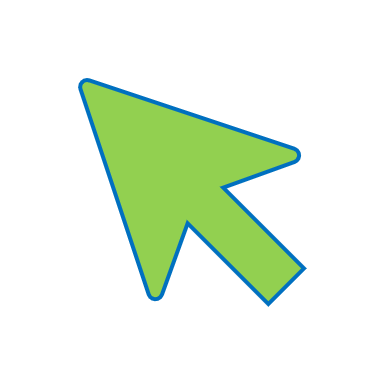 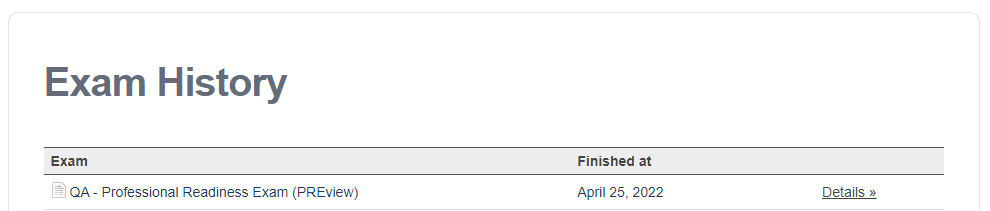 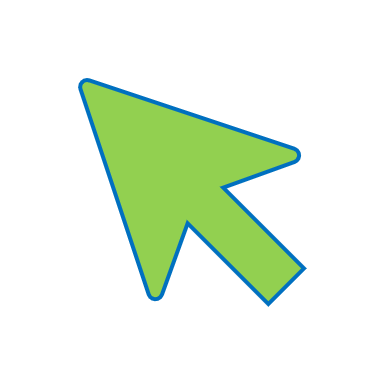 Your Score Report Includes ThreeKey Piecesof Information:
Total Score
Confidence Band
Percentile Rank
Examinees Receive the Same InformationAs Schools
At the same time scores are released to you, they are also released to AMCAS
Your score is also sent to any participating non-AMCAS schools that you selected on test day.
Your advisor can see your scores with your consent
The PREview Team Is Here to Support You
The AAMC and our testing vendor are prepared to support you through every phase of the PREview Testing Season. 

Contact Us for:
General Questions about the AAMC PREview Exam
Technical Questions about the AAMC PREview Portal
Support During the AAMC PREview Exam
Accommodations for the AAMC PREview Exam
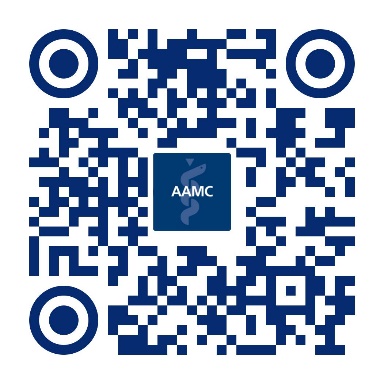 Q & A